Division…
With Remainder, Written Precisely!
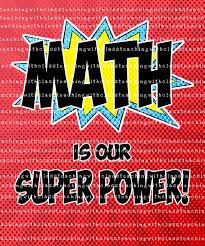 Suppose we have 22 apples. We need to give away exactly 5 apples to each person.What is the maximum number of people who receive apples?How many apples are remaining?
0          5          10          15          20          25
22 = ( 5  x _____ ) + ____
22  =   (   5     x     5   )   +    2
Dividend      Divisor  Quotient    Remainder
Dividend- the number you are dividing up

Divisor- number you are dividing by

Quotient- The answer (copies of)

Remainder- amount left over- MUST be less than the divisor
Find the quotient and remainder when 49 is divided by 8.Write an equation that expresses the relationship between the dividend, divisor, quotient, and remainder
_49_  =  (__8_  x  ____ )  +  _____
We are looking at the divisor 8, and asking: 
What is the maximum number of copies of 8 that are in 49.
49 ÷ 8 = _?_
STEP 1) Identify the Dividend and Divisor and add them to your equation.    _49_  =  (__8_  x  ____ )  +  _____

STEP 2) Think about multiples for your divisor.
 Find a multiple that gets as close as possible to your divisor WITHOUT GOING OVER.

STEP 3) Write down the multiplication fact:

_49_  =  (_8_  x  _6_ )  +  _____


STEP 4) Find the remainder: the difference between the dividend and your multiple.  
_49_  =  (_8_  x  _6_ )  +  __1__
                                       Quotient        Remainder
48
- 48
Try This:
FIND THE QUOTIENT AND THE REMAINDER
Write an equation:

35 divided by 4

_____ = (____x ____) + _____

    Quotient =  _____

Remainder =  _____
Try This:
FIND THE QUOTIENT AND THE REMAINDER
Write an equation:

40 divided by 6

_____ = (____x ____) + _____

    Quotient =  _____

Remainder =  _____
Try This:
FIND THE QUOTIENT AND THE REMAINDER
Write an equation:

29 divided by 3

_____ = (____x ____) + _____

    Quotient =  _____

Remainder =  _____